Government Accounting
Dr. Shilpa Vardia
Characteristics of Government Accounting
1. Accounting Code
Characteristics of Government Accounting
Accounting Year
Characteristics of Government Accounting
Responsibility Fixation
Characteristics of Government Accounting
Public Sector Commercial Enterprises
Characteristics of Government Accounting
Public Sector Commercial Enterprises
Characteristics of Government Accounting
Income and Expenditure Classification
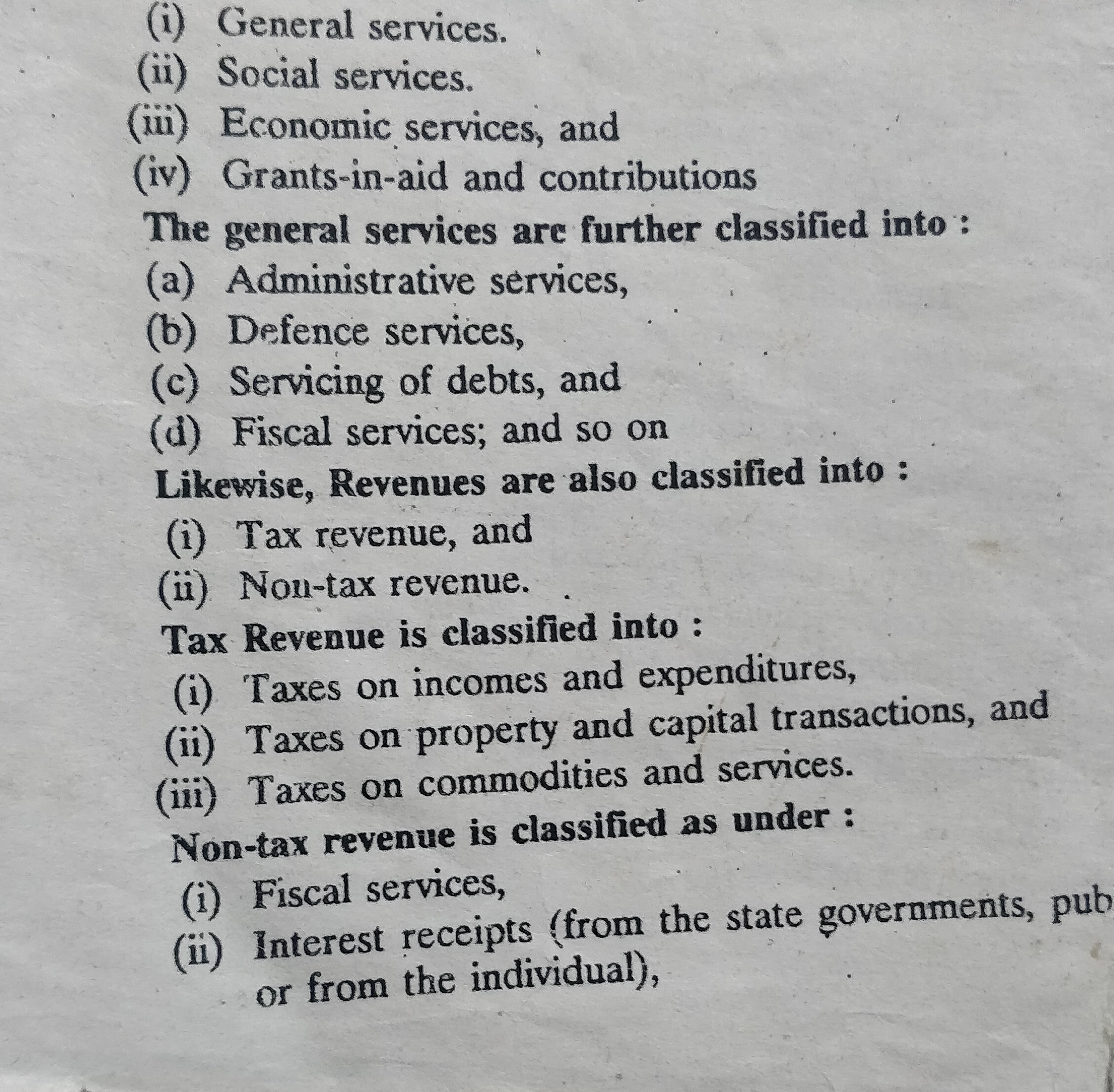 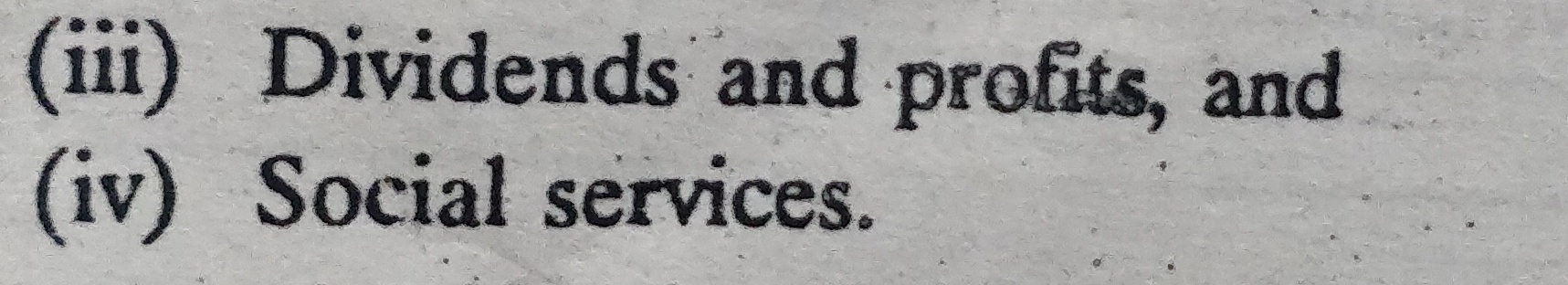 Characteristics of Government Accounting
Maintaining Internal Accounts
Combined Accounts
Characteristics of Government Accounting
Structure/ Classification of Accounts
	Consolidated Funds
 Contingency Funds
Public Funds
Characteristics of Government Accounting
Appropriation
Characteristics of Government Accounting
DISBURSEMENT OF GRANTS
Characteristics of Government Accounting
SUPPLEMENTARY BUDGET
Characteristics of Government Accounting
FINANCIAL  CONTROL AND AUDIT
Characteristics of Government Accounting
Statutory Control
Characteristics of Government Accounting
Coding of Accounting Head
Characteristics of Government Accounting
Appropriation
Characteristics of Government Accounting
Disbursement of Grants
Characteristics of Government Accounting
Budget
Characteristics of Government Accounting
Supplementary Budget
Characteristics of Government Accounting
Financial Control and Audit
Characteristics of Government Accounting
Statutory Control
Characteristics of Government Accounting
Coding of Accounting Head
0 &1 for Revenue
2 & 3 for Expenditure
4 & 5 Capital Expenditure
6 &  7 Credit and Advance
8 Casual Fund
Characteristics of Government Accounting
Charged Vs Voted
System of Financial Administration in India
Public Accounts Classification
	Consolidated Funds
 Contingency Funds
Public Accounts
Debt and Deposit Division
Remittance Division
Treasuries
Treasuries Rules
Account with the Reserve Bank